Benchmarking Headtail with e-cloud observations with LHC 25ns beam
H. Bartosik, W. Höfle, G. Iadarola, Y. Papaphilippou, G. Rumolo
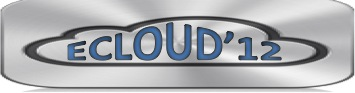 Outline
Part I
Observations with 25ns beams in LHC and estimation of δmax in the LHC arcs
Reproducing machine observations with HEADTAIL simulations

Part II
Dependence on distribution of electron cloud
Dependence of instability onset on build-up parameters 

Part III
Comparison of simulations with beam observations with large chromaticity
1
Scrubbing history of the LHC arcs
26/08: 48 bunches with Q’≈2
G. Iadarola and G. Rumolo  (Chamonix 2012)
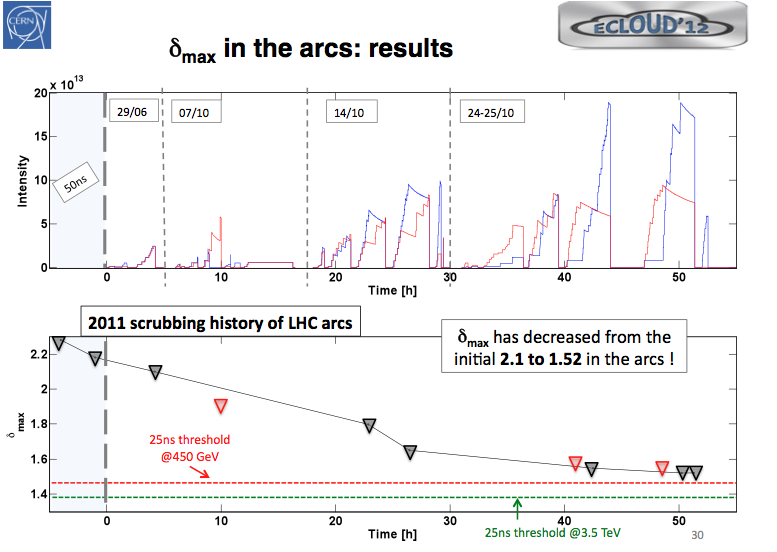 Up to 288 bunches 
Injected (with Q’>15)
24 bunches
δmax≈2.1
2
Observations with 25ns beam in the LHC
June 29th: 24 bunches: strong emittance growth, but no instability

August 26th: 48 bunches on beam 2 with 1e11p/b and standard chromaticity (Q’x≈Q’y≈2)
Injection with transverse damper  dumped after ~1000 turns (beam excursion)
Injection without transverse damper  dumped after ~500 turns (fast beam loss)





Further MDs in October: up to 288 bunches injected
high chromaticity (Q’x≈Q’y≈15) needed for stabilizing the beam
Clear signature of electron cloud effects: pressure rise, heat load, emittance growth along the bunch train, losses …
Suitable to benchmark simulation 
codes
Losses vs. time
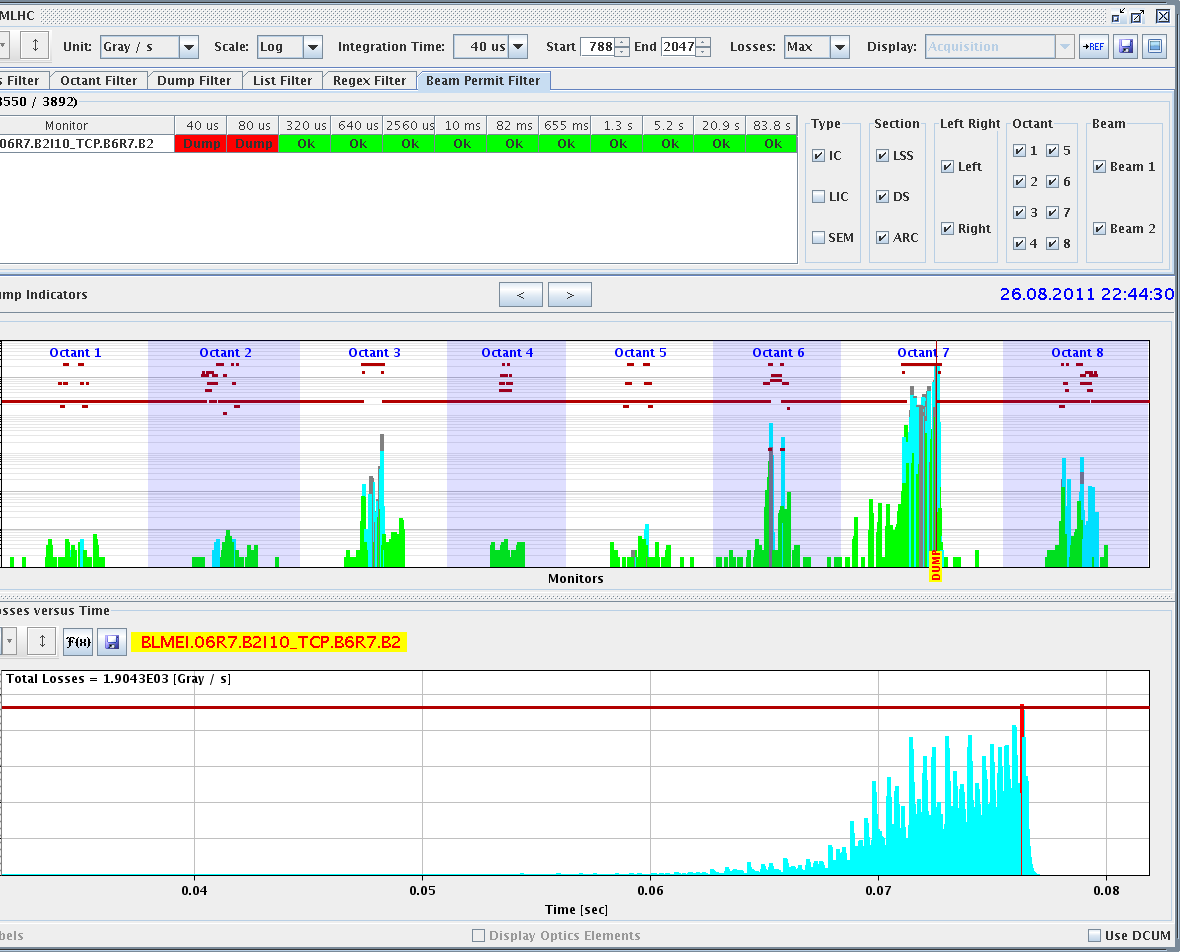 ~ 150 turns
3
Post mortem of the 2 beam dumps on August 26th
The ~last 73 turns before the beam dump are stored in the post mortem …
with transverse damper
without transverse damper
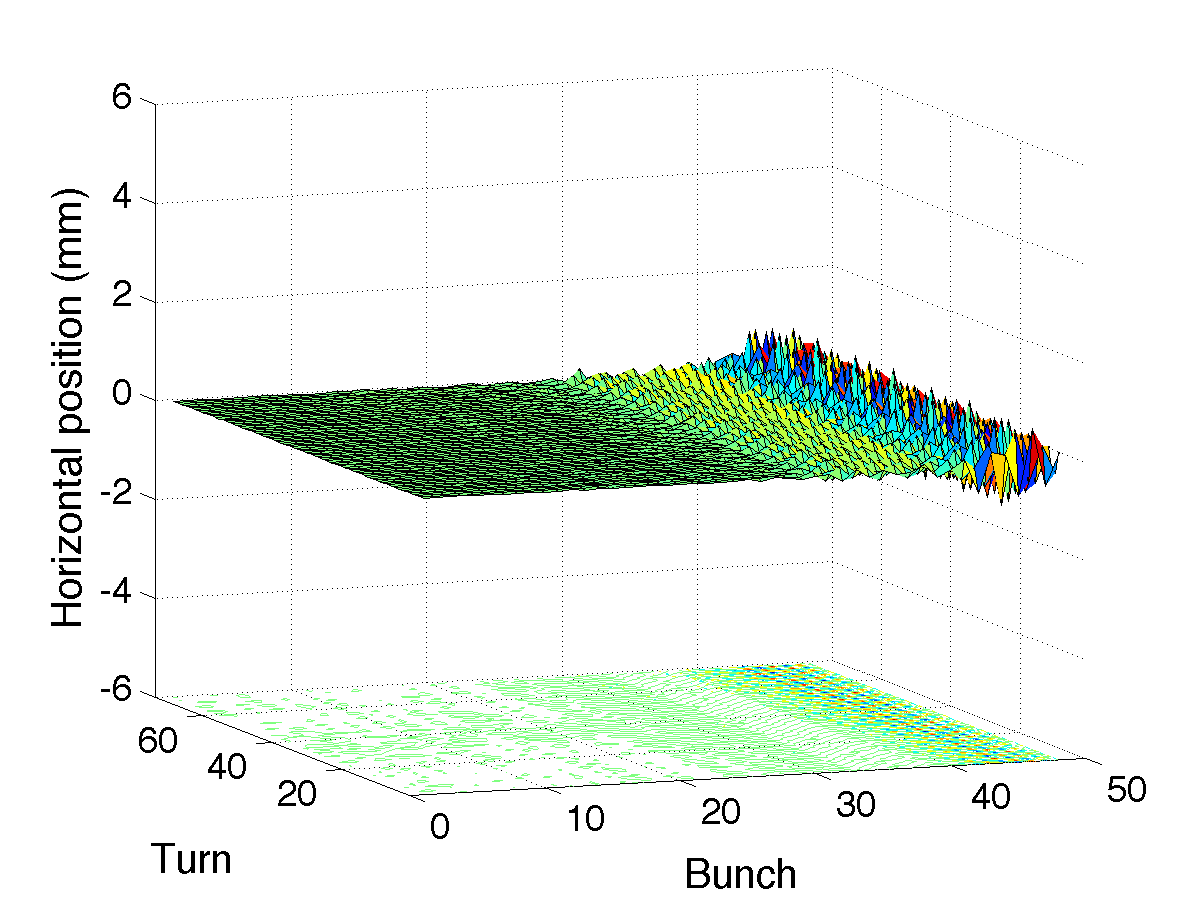 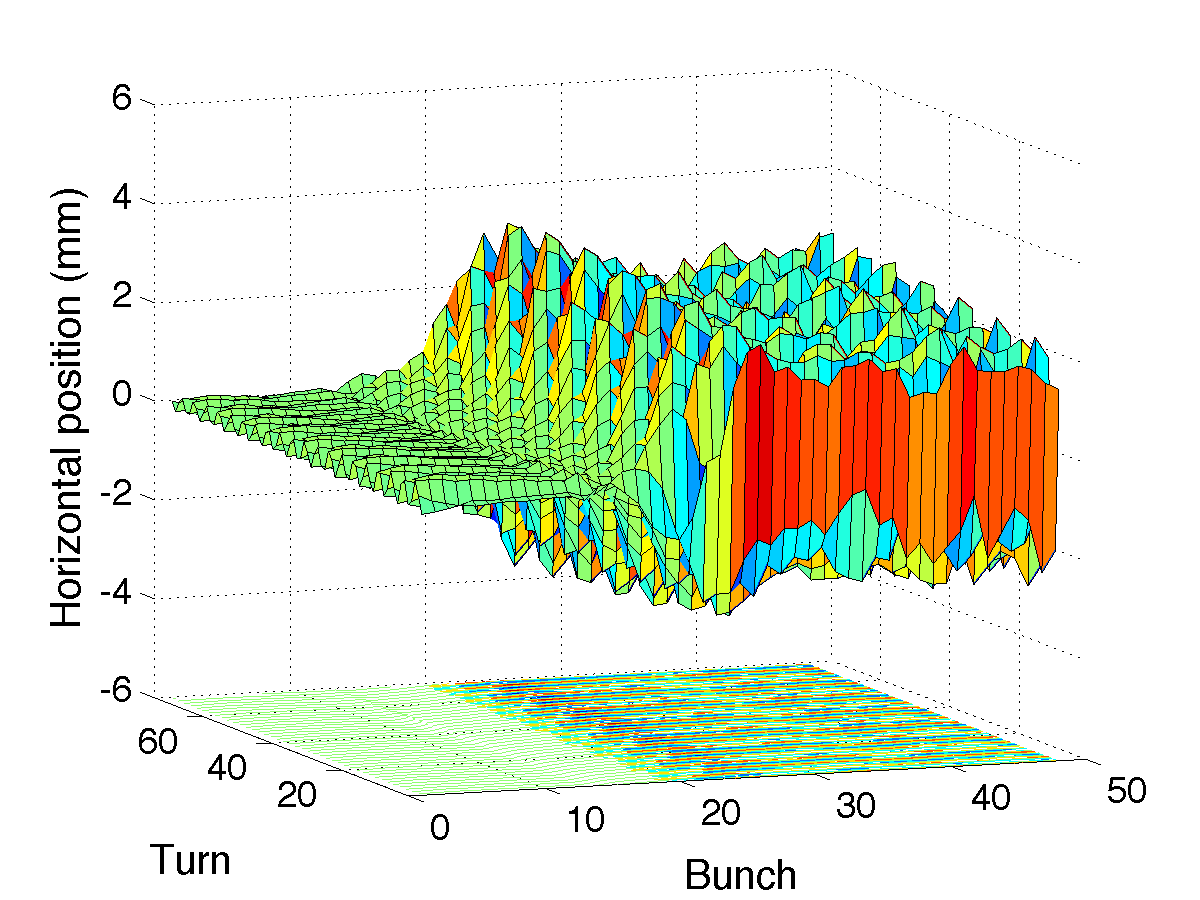 mainly coupled bunch oscillations
notable oscillations only 
for last bunches …
~ bunch 25 is the first unstable
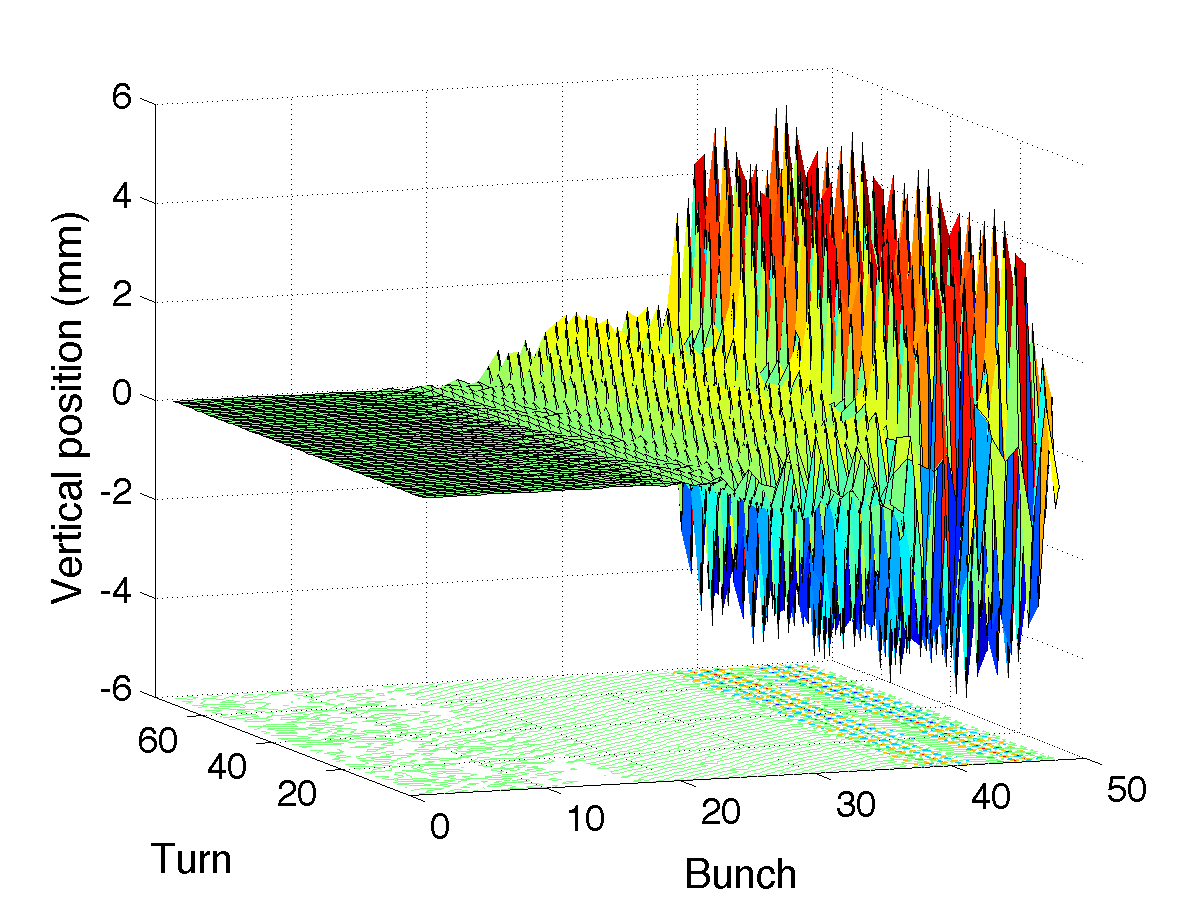 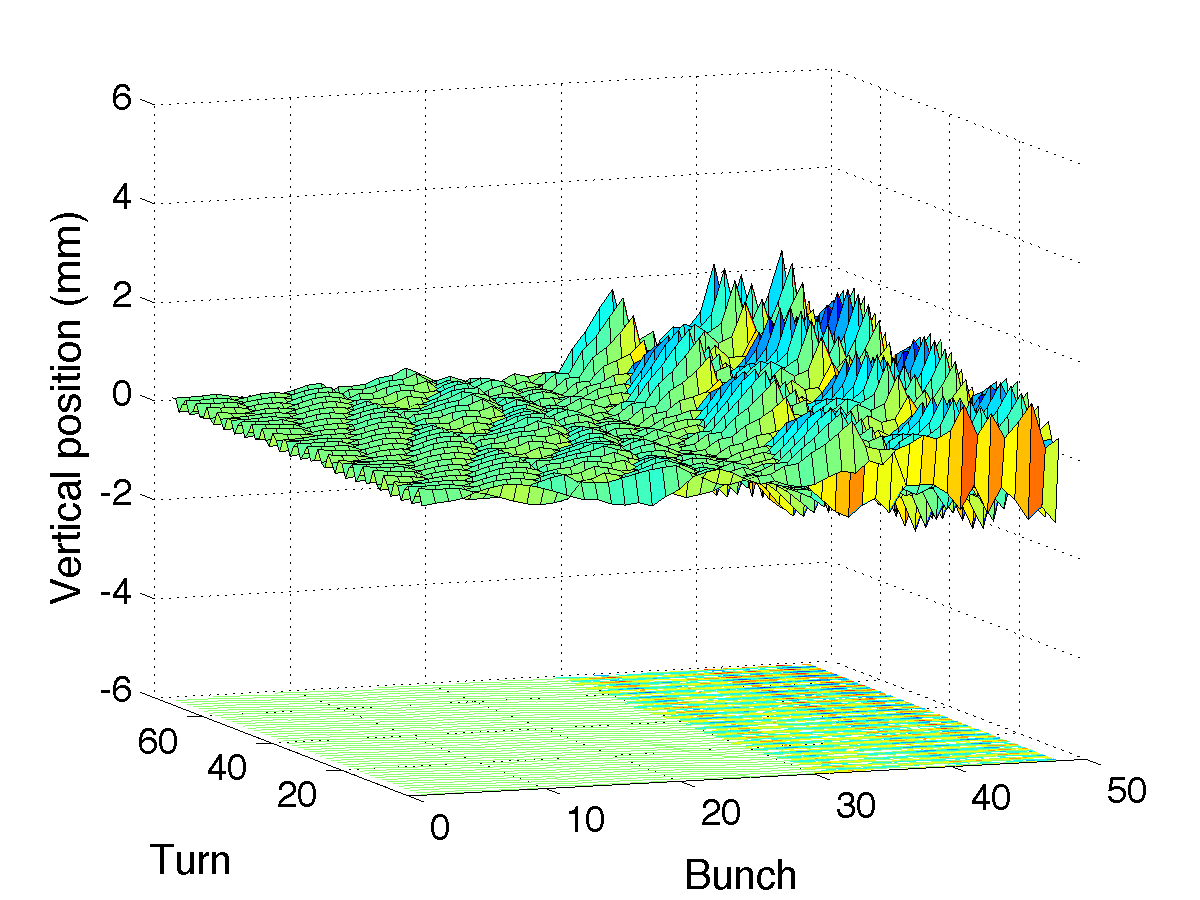 up to ±5mm
single + coupled bunch oscillations
 explains why 24 bunches could be injected and stored …
4
Simulation procedure
PyECLOUD
1x
Single passage of 48 bunches
Equal bunch intensities (1.0e11p/b)
Transverse emittance of εx=εy=3.5μm
Electrons move in dipole field
Beam screen approximated as ellipse
48x
48x
e- distribution at bunch entrance
Headtail
Headtail
HEADTAIL
Headtail simulation 1
Headtail simulation 1
e- distribution from PyECLOUD
e-cloud reset after bunch passage
Electrons move in dipole field
Each bunch simulated individually
Simulation of 500 turns
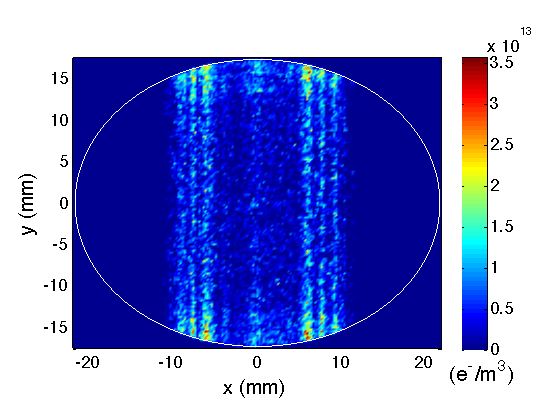 bunch 48
5
Simulation results – onset of instability
No instability in horizontal plane (e-cloud distributed in dipoles only) 
 Consistent with coupled bunch motion observed in LHC
Onset of vertical instability at bunch 26 with 
δmax=2.1 (as determined from heat load data), R0=0.7
20000 primary electrons with a uniform spatial distribution
LHC beam and machine parameters (1e11p/b, εx=εy=3.5μm, Q’=2, …)
Losses are taken into account (collimators placed at 5.7σ, as in the real machine)
6
Simulation results – all 48 bunches
Rise time of vertical instability on the order of few tens of turns 
Maximal oscillation amplitude of about 1mm 
Up to 5mm observed in LHC with dampers on
Up to 2mm observed in LHC without dampers
Coherent oscillations until emittance growth and significant losses stabilize the beam
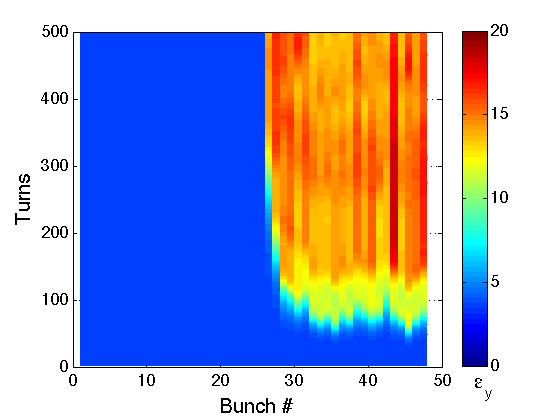 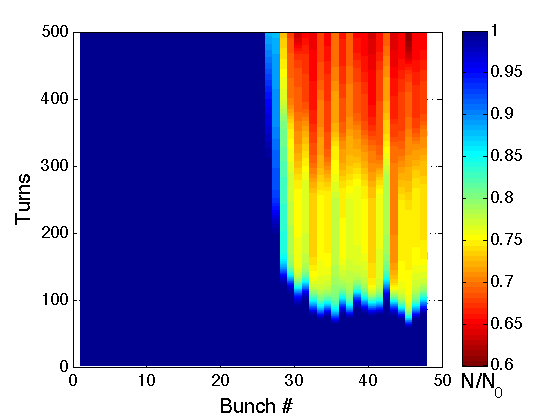 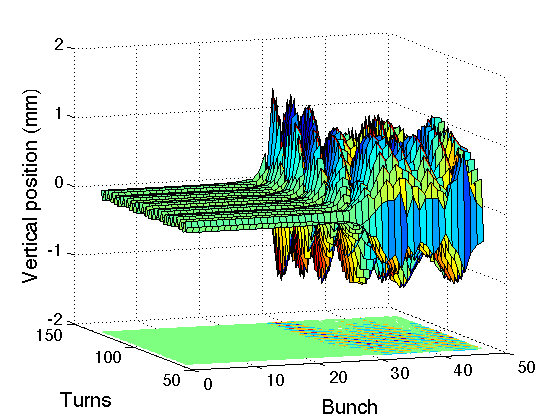 7
Outline
Part I
Observations with 25ns beams in LHC and estimation of δmax in the LHC arcs
Reproducing machine observations with HEADTAIL simulations

Part II
Dependence on distribution of electron cloud
Dependence of instability onset on build-up parameters 

Part III
Comparison of simulations with beam observations with large chromaticity
8
Dependence on “stripes”
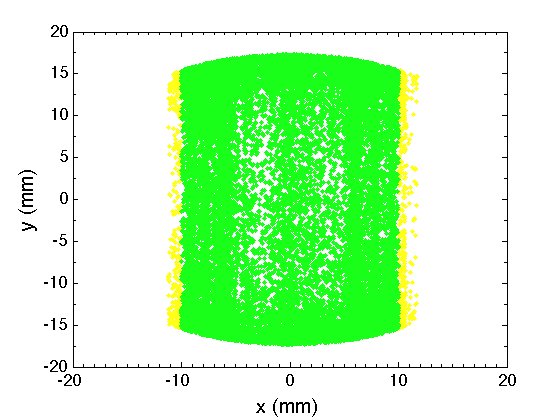 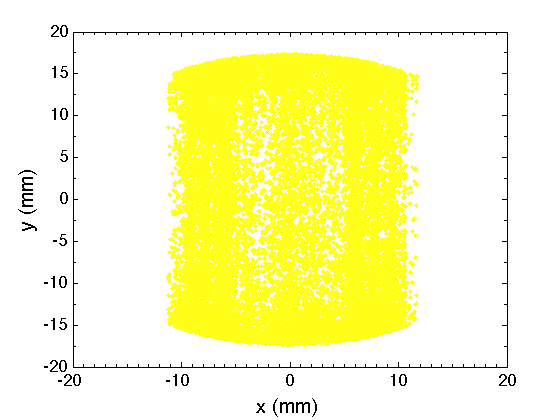 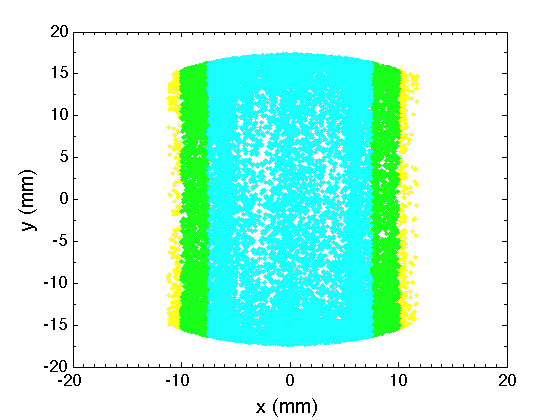 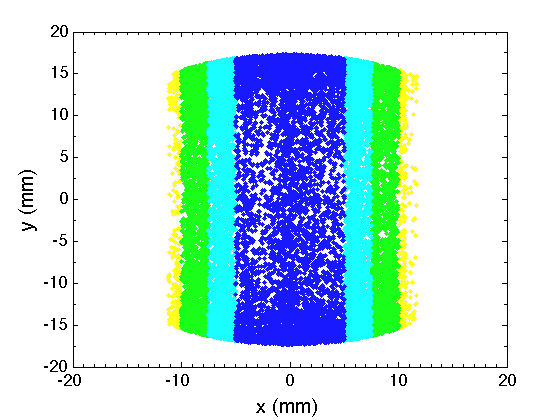 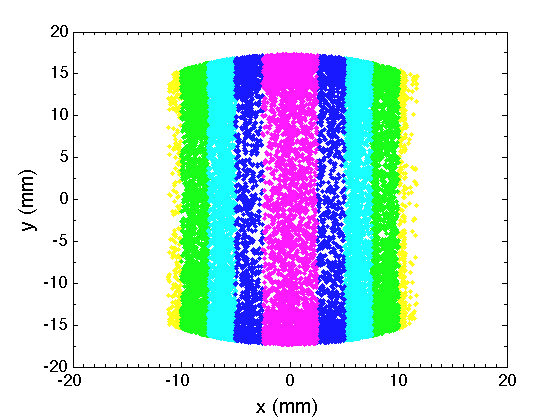 99% of beam
… it’s mainly the central electron density that determines the instability threshold
9
Dependence on number of primary electrons
Onset of instability can be inferred approximately from the central electron density
Instability threshold in LHC at injection energy is around ρc≈1e12e-/m3
Consistent with simulations assuming uniform electron cloud
Onset of the instability depends on the number of primary electrons 
Unlike the estimation of δmax from the heat load data where the saturation level counts
10
Dependence on distribution of seed electrons
Uniform distribution of primary electrons
Gaussian distribution + 10% uniform background
s
 Similar instability onset but very different central density in the saturated part of the train
11
Scanning build-up parameters
Scanning δmax and number of primary electrons 
Combinations where instability onset is between bunch 23-27 considered compatible
Investigated range of number of primary electrons/bunch corresponds to ~10-200nT









 More seed electrons needed for uniform distribution due to smaller central density
12
Outline
Part I
Observations with 25ns beams in LHC and estimation of δmax in the LHC arcs
Reproducing machine observations with HEADTAIL simulations

Part II
Dependence on distribution of electron cloud
Dependence of instability onset on build-up parameters 

Part III
Comparison of simulations with beam observations with large chromaticity
13
Large chromaticity – beam observations …
Further MDs for scrubbing the LHC with large chromaticity 
Q’x≈Q’y≈15 needed in addition to transverse feedback for stabilizing the beam
Injection of up to 288 bunches, but with (fast) emittance blow-up and slow losses
Norm. Vertical emittance [mm mrad] – Beam2 14/10/2011
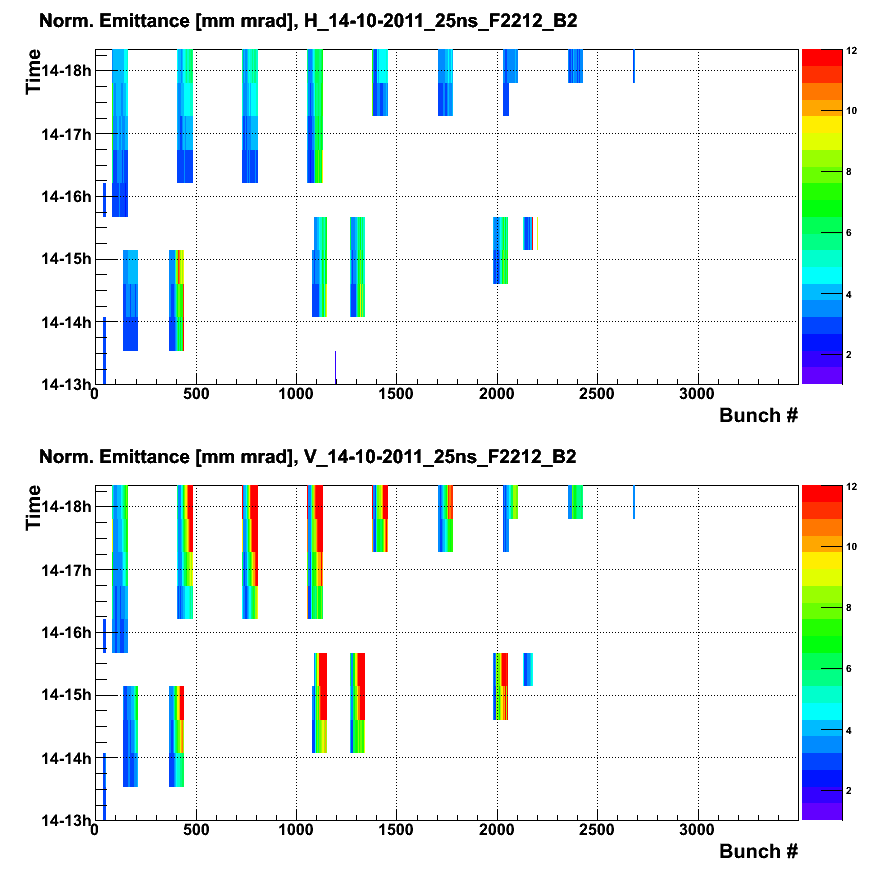 Reminder: estimated here δmax≈1.8
14
Large chromaticity – simulation …
δmax=2.1 with 32000 primary e-/bunch (uniform) - Q’x≈Q’y≈15
δmax=2.0 with 19200 primary e-/bunch (Gaussian + 10% uniform) - Q’x≈Q’y≈15
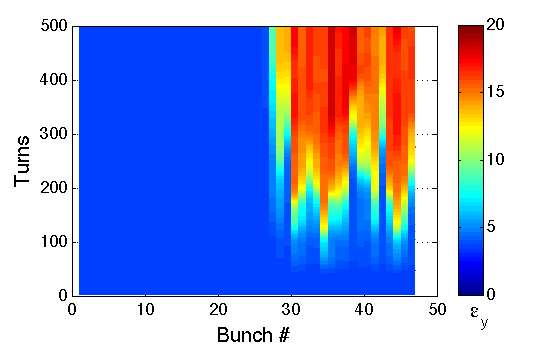 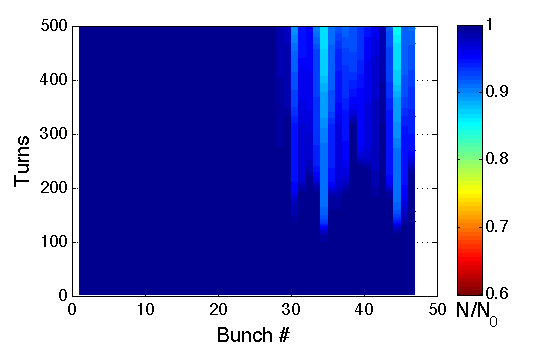 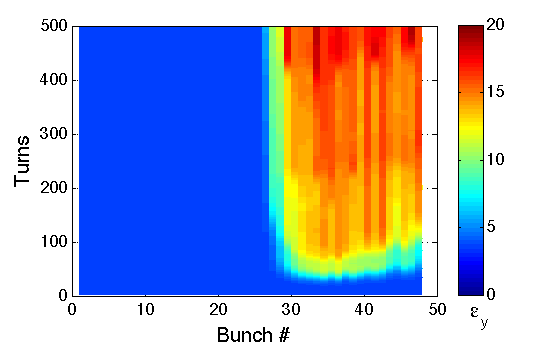 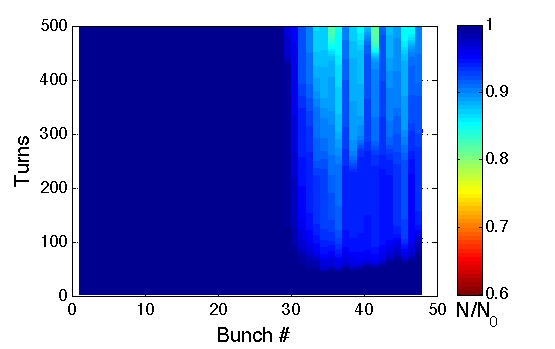 15
Summary and conclusions
Onset of vertical single bunch e--cloud instability can be reproduced in good agreement
using δmax estimated from heat load data analysis
combining PyECLOUD for build-up and HEADTAIL for beam dynamics simulations
Simulations show fast emittance growth and strong losses, similar to observations in LHC
Instability onset depends strongly on central electron density seen by the bunch
Central density before saturation depends strongly on the distribution of primary electrons
Uncertainty on pressure and initial distribution of primary electrons plays important role for the onset of instability but is of minor concern for the analysis of heat load data
Large chromaticity helps stabilizing the beam but still emittance blow-up and losses
Observed both in simulations and in the LHC

Could be interesting to include the effect of the damper in the single bunch simulation
Coupling between bunches should also be taken into account 
Self consistent model of electron cloud effects for studying horizontal coupled bunch instability
 Combine HEADTAIL with PyECLOUD …
16
Thank you for your attention!
Backup slides – horizontal cuts
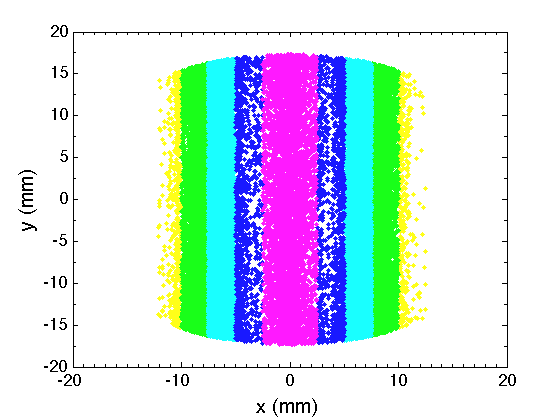 18
Backup slides – stripes only
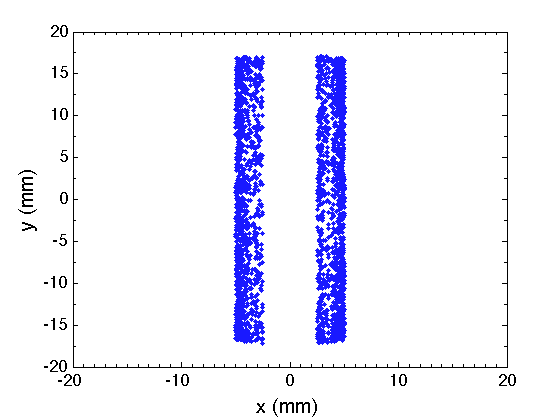 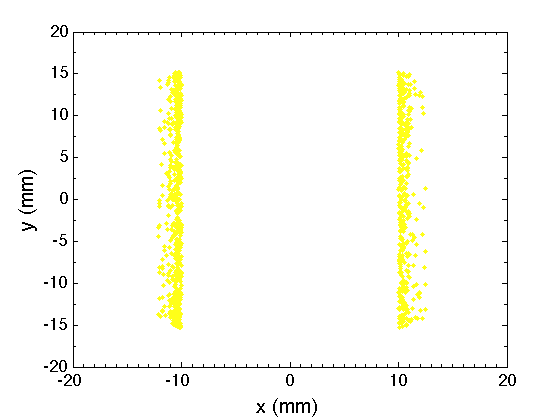 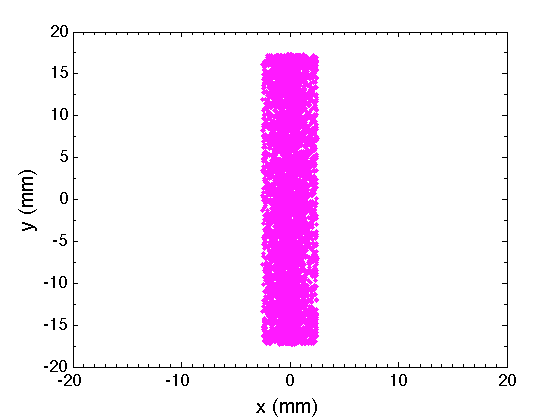 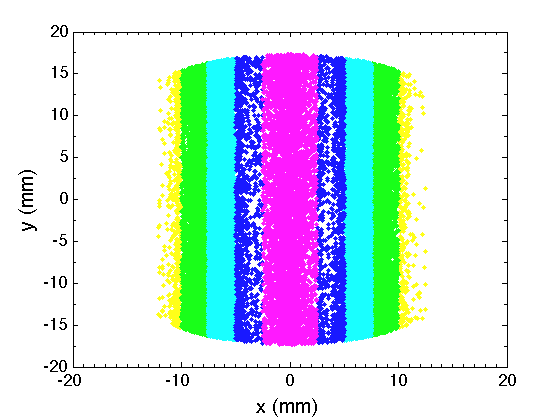 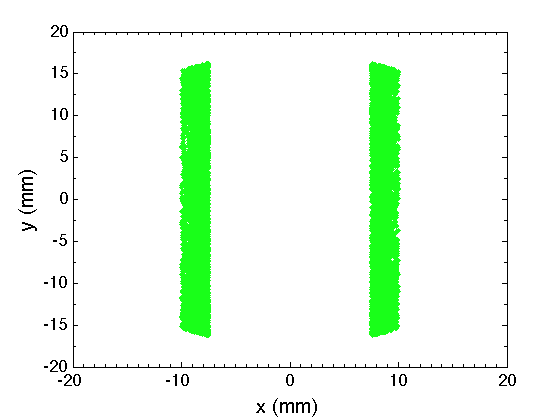 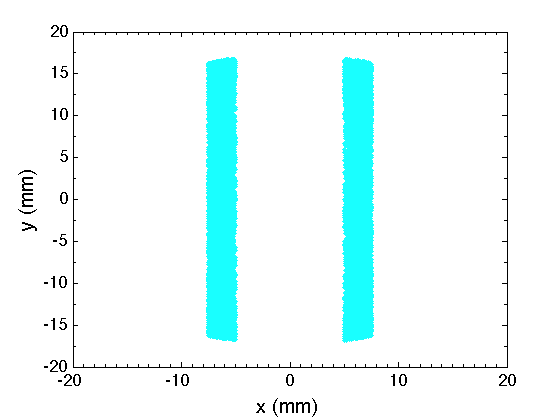 19